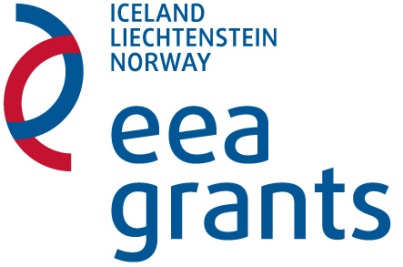 Instituția Avocatul Poporului. Ce gândesc cetățenii și angajații Birourilor Teritoriale ale acestei instituții
Maria Antică, anbcc
15 decembrie 2015
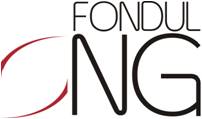 Ce cred cetățenii
Au fost centralizate răspunsurile a 775 de cetățeni din județele arondate celor 14 birouri teritoriale ale instituției avocatului poporului
Intervalul colectării răspunsurilor: lunile septembrie – octombrie 2015
82,66% au auzit de avp, 17,34 nu au auzit
Sursele din care au cunoștințe despre instituția Avocatului Poporului
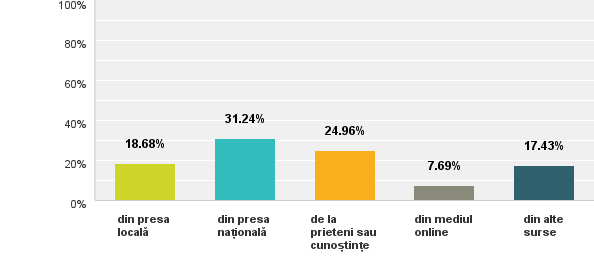 Percepția despre vizibilitatea în spațiul public și la nivel național a Instituției Avocatului Poporului în România
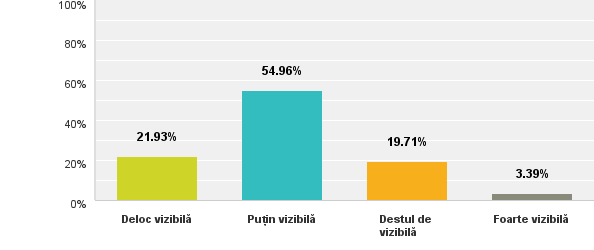 Percepția despre vizibilitatea în spațiul public și la nivel local a Instituției Avocatului Poporului în România
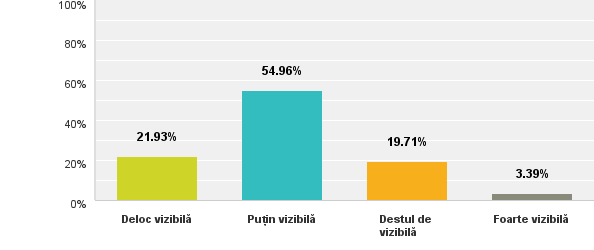 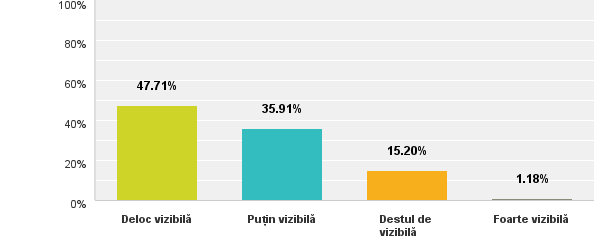 De ce și cine se poate adresa?
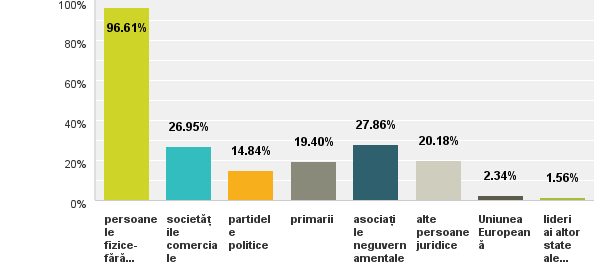 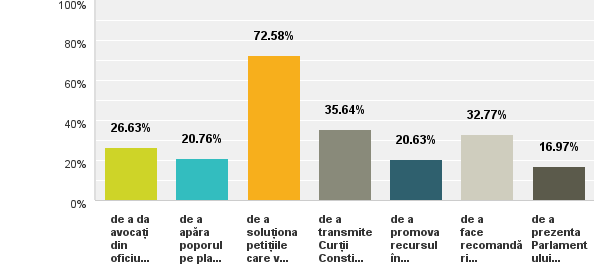 Dintre cei chestionați, 77,21% nu s-au adresat AVP până în la momentul chestionării, 11,53% se adresau pentru prima oară și numai 11,26% s-au mai adresat și cu alte ocazii.
Percepția despre modul de soluționare a petițiilor înaintate
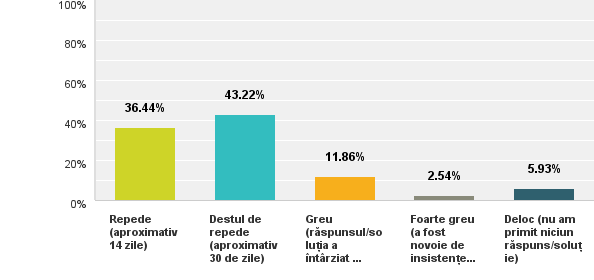 Dificultăti cu procedura de soluționare a sesizării? (118 răspunsuri)
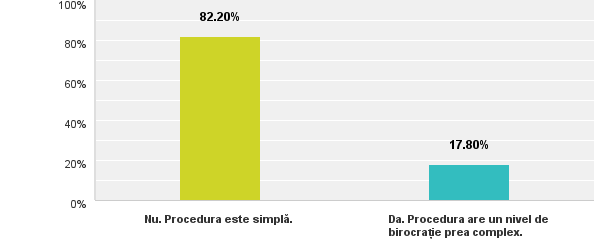 Cât de mult vă încredeți în capacitatea Instituției Avocatului Poporului de a soluționa problemele cetățenilor?
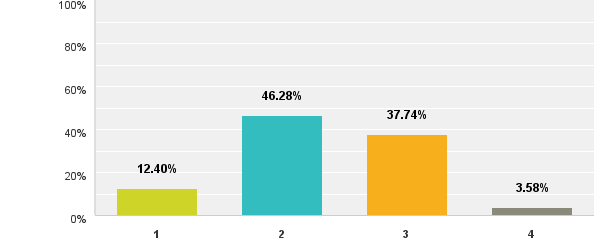 Alte concluzii
Ce cred angajații din Birourile Teritoriale
Au fost centralizate răspunsurile primite din 8 birouri – 14 angajați
Intervalul colectării răspunsurilor: lunile septembrie – octombrie 2015
12 dintre aceștia au o vechime de peste 5 ani
Dețin Birourile Teritoriale resursele necesare (birouri, calculatoare, tehnologie, etc)?*
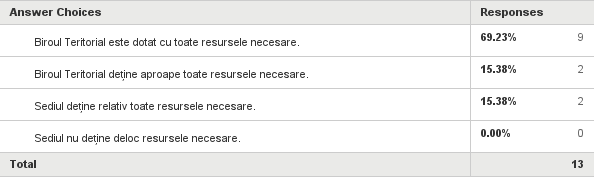 Numărul de seminarii / cursuri de instruire / pregătire profesională puse la dispoziție este suficient pentru a oferi soluții adaptate la problemele cu care se confruntă cetățenii?
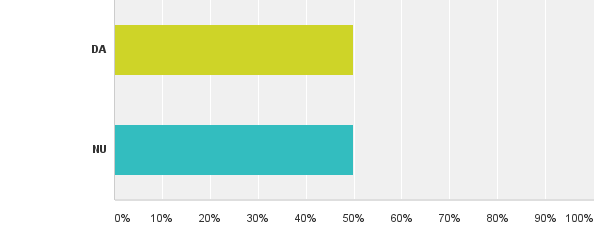 Ultimul seminar de instruire sau curs de specializare la care ați luat parte a fost organizat:
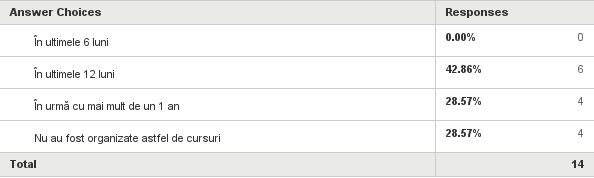 Intervalul orar de funcționare este suficient și eficient pentru ca  toți cetățenii să beneficieze de serviciile oferite de această instituție
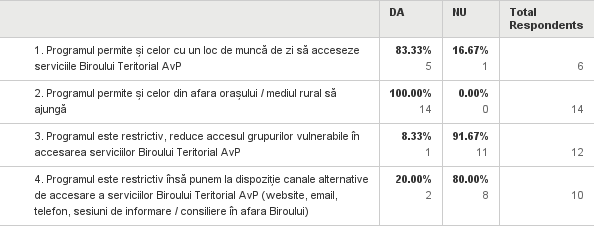 Intervalul orar de funcționare este suficient și eficient pentru ca  toți cetățenii să beneficieze de serviciile oferite de această instituție
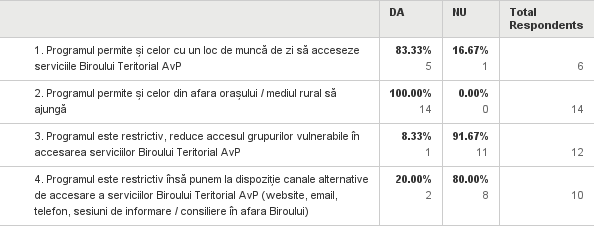 Biroul Teritorial deține resursele necesare (birouri, calculatoare, tehnologie, etc)
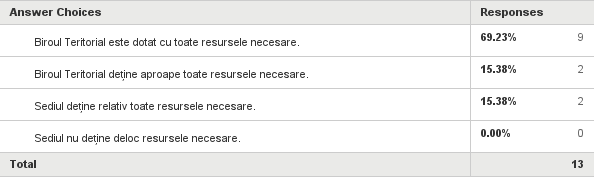 Alte concluzii
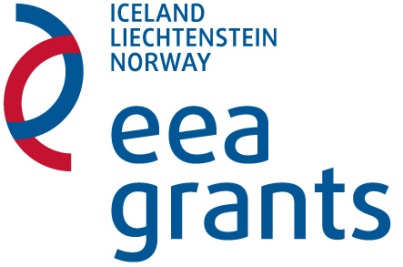 Proiectul “Rețeaua pentru Apărarea Drepturilor Cetățenești - Ne trebuie un Avocat al Poporului eficient!” este derulat de APADOR-CH, ActiveWatch și Asociația Națională a Birourilor  de Consiliere pentru Cetățeni (ANBCC) și finanţat prin granturile SEE 2009 – 2014, în cadrul Fondului ONG în România. Pentru informaţii oficiale despre granturile SEE şi norvegiene accesaţi www.eeagrants.org.
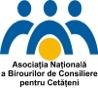 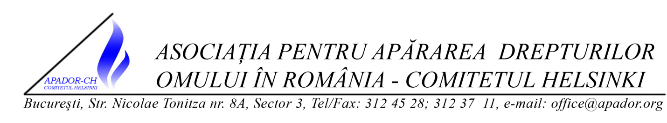 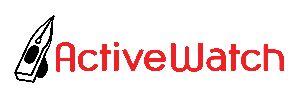 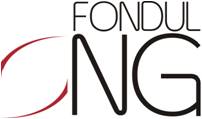